นิติปรัชญา
Philosophy of Law
อาจารย์อารยา ชินวรโกมล
ข้อความคิดทั่วไปBasic concept
ข้อความคิดทั่วไป
1. วิวัฒนาการของวิชาความรู้  ความรู้แบ่งออกเป็น 
1.1 ความรู้แบบสามัญสำนึก  (สะสมมาจากประสบการณ์ชีวิต)
        1) เกิดจากการจดจำ 2) มีขอบเขตจำกัด 3) นำไปใช้ให้เกิดประโยชน์ในคราวถัดไป/เพื่อแก้ไข

   1.2 ความรู้แบบศาสตร์ (มีการนำความรู้มาเชื่อมโยงเป็นระบบ) แบ่งเป็น 2 ชั้น 
		1) ศาสตร์ประยุกต์ (นำความรู้มาใช้ให้เกิดประโยชน์)
    		2) ศาสตร์ทฤษฏี (ศึกษาเฉพาะความรู้ความเข้าใจ)
ส่วนที่ 1 ข้อความคิดทั่วไป
ความคิดด้านวิชาการหรือศาสตร์สมัยใหม่
ช่วงศตวรรษที่ 18 เป็นช่วงวิทยาศาสตร์นิยม คือทุกสิ่งต้องพิสูจน์ได้โดยต้อง    1.ค้นหาข้อมูล  2. ค้นหากฏเกณฑ์
ปัจจุบันยอมรับแล้วว่าการใช้วิทยาศาสตร์มิใช่วิธีเดียวในการศึกษา แต่จำต้องตีความ หรือค้นหาความหมายของปรากฏการณ์ต่างๆประกอบด้วย
ส่วนที่ 1 ข้อความคิดทั่วไป
1) ลักษณะของศาสตร์
1.ความรู้มีลักษณะทั่วไปและเป็นนามธรรมในระดับหนึ่ง
2.เป็นความรู้ที่มีลักษณะเป็นระบบระเบียบ
3.ความรู้ที่มีเหตุผล
4.ความรู้ที่มีวิธีการแน่นอน (เพื่อประกันความน่าเชื่อถือ)
2) การแบ่งหมวดหมู่ของศาสตร์ 
ก) เราอาจแบ่งโดยอาศัย 
   	1) วัตถุที่ศึกษา (object) 2) แง่มุม (aspect) 3) จุดประสงค์ (objective) 4)วิธีการ (method)
         ข) การแบ่งหมวดหมู่ตามแนวคิดของ Wundt แบ่งศาสตร์ออกเป็น 2 ประเภท
		1.ศาสตร์เฉพาะ (Particular Science) เป็นการนำปรากฏการณ์ใดปรากฏการณ์หนึ่งมาศึกษา โดยเราอาจแบ่งปรากฏการณ์ออกเป็น 1)ปรากฏการณ์ทางธรรมชาติและ  2)ปรากฏการณ์ทางวัฒนธรรม (มนุษย์มีส่วนปรุงแต่ง)
		2.ศาสตร์สากล (Universal Science) หรือ ปรัญชา ( Philosophy) คือการศึกษาทุกอย่างแบบองค์รวม ไม่แยกส่วน (as a whole) เพราะวิชาการต่างๆ ต่างไม่สมบูรณ์พร้อมในตัวเอง
ปรีดี เกษมทรัพย์, นิติปรัชญา
ส่วนที่ 2 วิชานิติศาสตร์
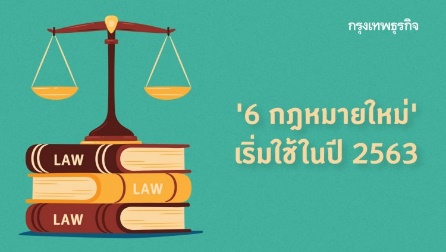 วิชานิติศาสตร์โดยแท้ (Legal Science Proper)
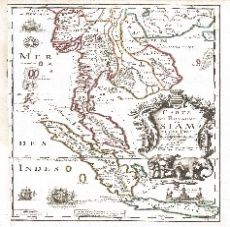 วิชานิติศาสตร์ทางข้อเท็จจริง (Legal Science of Facts)
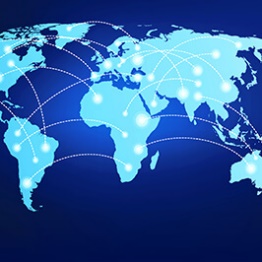 วิชานิติศาสตร์ทางคุณค่า (Legal Science of Value)
การแบ่งสาขาในวิชานิติศาสตร์
วิชานิติศาสตร์โดยแท้ (Legal Science Proper) ได้แก่ การศึกษาตัวบทกฎหมายซึ่งเป็นเนื้อหากฎหมาย และนิติวิธีหรือวิธีการใช้กฎหมายเพื่อนำไปใช้ปรับใช้แก่คดีและประกอบวิชาชีพนักกฎหมาย
นิติศาสตร์ทางข้อเท็จจริง (Legal Science of facts) เป็นการศึกษากฎหมายในฐานะที่เป็นข้อเท็จจริงที่มีอยู่ในประวัติศาสตร์หรือในสังคม โดยไม่ประเมินคุณค่าว่าถูกหรือผิด เช่น วิชาประวัติศาสตร์กฎหมาย และวิชาสังคมวิทยากฎหมาย
นิติศาสตร์เชิงคุณค่า (Legal Science of Values) เป็นการศึกษากฎหมายในเชิงวิจารณ์เปรียบเทียบและประเมินคุณค่า เช่น วิชากฎหมายเปรียบเทียบ และวิชานิติบัญญัติ
วิชานิติศาสตร์โดยแท้ (Legal Science Proper)
วิชานิติศาสตร์โดยแท้ เป็นการสอนเพื่อให้รู้และใช้กฎหมายเป็น
ศึกษากฎหมายที่ใช้ในปัจจุบัน (Positive Law หรือ กฎหมายบ้านเมือง)
แยกศึกษา ๒ ส่วน คือ 
๑) ส่วนที่เป็นเนื้อหาของกฎหมาย (Content of Law) คือ ความรู้เกี่ยวกับเนื้อหากฎหมายแขนงต่างๆ ทั้ง กฎหมายเอกชน และกฎหมายมหาชน ทั้งที่เป็นลายลักษณ์อักษร คำพิพากษาของศาล จารีตประเพณี หรือ หลักกฎหมายทั่วไป 
๒) ส่วนที่เป็นนิติวิธี (Juristis or Legal Method) คือ วิธีคิดเกี่ยวกับกฎหมาย วิธีใช้ วิธีตีความ วิธีค้นพบกฎหมาย วิธีเสริมกฎหมายให้สมบูรณ์ รวมตลอดถึง วิธีบัญญัติกฎหมายลายลักษณ์อักษรและวิธีค้นคว้าศึกษากฎหมายทางวิชานิติศาสตร์ด้วย นิติวิธีของระบบกฎหมาย Civil Law จะแตกต่างจาก Common Law
วิชานิติศาสตร์โดยแท้ (Legal Science Proper)
เช่น มีหลักกฎหมายว่า เจ้าของทรัพย์สินมีสิทธิต่างๆ เช่น ใช้สอย จำหน่าย ได้ดอกผล และติดตามเอาทรัพย์สินคืนจากผู้ไม่มีสิทธิ (มาตรา 1336) เมื่อมีข้อพิพาทเกี่ยวกับกรรมสิทธิ์เกิดขึ้น นักนิติศาสตร์โดยแท้ก็จะพิจารณาหลักกรรมสิทธิ์ ว่า แต่ละฝ่ายมีสิทธิ หน้าที่ต่อกันเพียงไร อย่างไร  โดยจะไม่ตั้งคำถามว่า กรรมสิทธิ์เป็นสิ่งที่มีอยู่ในความเป็นจริงหรือไม่ เกิดขึ้นในประวัติศาสตร์ได้อย่างไร ทำไมมนุษย์ถึงหวงกันทรัพย์สินไว้สำหรับตน กรรมสิทธิ์เป็นสิ่งที่ดีมีคุณค่าหรือไม่เพียงใด 
วิชานิติศาสตร์ ศึกษากฎหมายในฐานะที่เป็นกฏเกณฑ์ซึ่งเป็นเครื่องชี้ถูกผิดในสังคม
ปพพ. มาตรา 4
กฎหมายนั้น ต้องใช้ในบรรดากรณีซึ่งต้องด้วยบทบัญญัติใดๆแห่งกฎหมายตามตัวอักษร หรือตามความมุ่งหมายของบทบัญญัตินั้นๆ
	เมื่อไม่มีบทกฎหมายที่จะยกมาปรับแก่คดีได้ ให้วินิจฉัยคดีนั้นตามจารีตประเพณีแห่งท้องถิ่น ถ้าไม่มีจารีตประเพณีเช่นว่านั้น ให้วินิจฉัยคดีอาศัยเทียบบทกฎหมายที่ใกล้เคียงอย่างยิ่ง และถ้าบทกฎหมายเช่นนั้นก็ไม่มีด้วยให้วินิจฉัยตามหลักกฎหมายทั่วไป
นิติศาสตร์แง่ข้อเท็จจริง (Legal Science of Fact)
ศึกษาถึงความเป็นมาและการเปลี่ยนแปลงของกฎหมายในอดีต โดยไม่ได้ศึกษาเพียงกฎหมายลายลักษณ์อักษร แต่ศึกษาถึงความรู้สึกนึกคิด และ ขนบธรรมเนียมที่เกี่ยวกับกฎหมายแต่ละเรื่องด้วย  เช่น ระบบกฎหมายครอบครัวของแต่ละชาติย่อมแตกต่างกันไปตามความรู้สึกนึกคิด และขนบธรรมเนียมทางครอบครัวของคนในชาติ
การศึกษาความเป็นมาของ “หลักกฎหมาย” เช่น การศึกษาเรื่อง หลักกรรมสิทธิ์ ยุคเสรีนิยมมีการยกย่องหลักความศักดิ์สิทธิ์แห่งทรัพย์สิน กรรมสิทธิ์เป็นสิทธิเหนือทรัพย์สินที่สมบูรณ์ที่สุดโดยปราศจากข้อจำกัดใด ๆ ทั้งสิ้น ต่อมา ความคิดสังคมนิยมมีการก่อตัวขึ้น และเสนอแนวคิดว่า กรรมสิทธิ์อาจมีข้อจำกัดได้  ดังนั้น รัฐธรรมนูญฉบับไวมาร์ของเยอรมัน มีการบัญญัติว่า “กรรมสิทธิ์ก่อให้เกิดหน้าที่” ดังนั้นกรรมสิทธิ์อาจถูกจำกัดหรือลิดรอนเพื่อประโยชน์ส่วนรวมได้ จึงทำให้การเวนคืนทรัพย์สินหรือทรัพย์ของเอกชนจึงทำได้ 
ประวัติศาสตร์กฎหมายสากล เช่น From Status to Contract สังคมโบราณความสัมพันธ์ถูกกำหนดโดยสถานะ เช่น พ่อ-ลูก ต่อมาเมื่อสังคมเจริญความสัมพันธ์แบบใหม่เกิดขึ้นจากการปรุงแต่งของจิตอิสระ เช่น หุ้นส่วน ความสัมพันธ์ระหว่างคู่สมรสในทางทรัพย์สิน 
สังคมวิทยากฎหมาย (Sociology of Law) ศึกษากฎหมายในฐานะที่เป็นข้อเท็จจริงอย่างหนึ่งในสังคม ศึกษาถึงความสัมพันธ์ระหว่างกฎหมายกับข้อเท็จจริงต่างๆ ในสังคมว่าเป็นเหตุเป็นผลซึ่งกันและกันอย่างไร
นิติศาสตร์ในแง่คุณค่า (Legal Science of Values)
วิชานิติบัญญัติ แยกออกเป็น 2 ภาค
     	1) ภาคทั่วไป > ประวัติความเป็นมาทางกระบวนการนิติบัญญัติ
		2) ภาคเฉพาะ > เทคนิคในการบัญญัติกฎหมาย
 วิชากฎหมายเปรียบเทียบ
	เช่น กฎหมายครอบครัวของแต่ละประเทศต่างกันอย่างไร หรือ การอุดช่องว่างของกฎหมายของแต่ละประเทศ
Legal Science of Value
วิชากฎหมายเปรียบเทียบ
วิชานิติบัญญัติ
เป็นการศึกษากฎหมาย
โดยใช้การเปรียบเทียบ
ทั้งในแง่ระบบกฎหมาย 
และพัฒนาการของกฎหมาย
เป็นการศึกษาถึงการบัญญัติกฎหมาย
ในเชิงวิเคราะห์ถึงคุณค่า ว่าดีหรือไม่
ทั่วไป
เฉพาะ
เทคนิคในการบัญญัติกฎหมาย
ประโยชน์วิชากฎหมายเปรียบเทียบ
วิชานิติบัญญัติ
ประโยชน์ของการเปรียบเทียบเชิงคุณค่าในวิชานิติศาสตร์